Stress Management
PE 10 Health
What the $#@!?
How stressed are you?
Stand in the corner that reflects your stress level
1-2-3-4
What is the cause?
Health 
Arthritis. 
Poor hearing/vision. 
Headaches. 
Illness, injury, diseases. 
Medication problems. 
Impaired mobility.
Obesity. 
Chronic pain. 
Sleep disorders
Work
Downsizing
Commute. 
Being fired/laid off. 
Unpleasant work environment.
Static position. 
Increased responsibilities. 








Retirement. 
Promotion. 
New job. 
Inadequate training.
Boss/co-workers. 
Little recognition. 
Excessive workload.
Family 
Arguments. 
Discussion 
Communication. 
Elder care. 
Illness, injury, surgery. 
Move. 
Parenting. 








Divorce
Pregnancy.
Adoption. 
Sexual problems. 
In-law problems.
 Substance abuse.
Environmental 
Noise. 
Crime. 
Pollution. 
Overcrowding. 
Traffic. 
Weather.
Financial 
Change in financial status.
 Fixed income.
Paying alimony. 
Filing bankruptcy. 
Taxes. 
Debt. 
Retirement income.
Daily 
Child care. 
Car trouble. 
Household duties. 
Losing/forgetting something. 
Oversleeping. 
Traffic jams. 
Waiting. 
Cooking.
Effects of stress
What happens to you and your body?
Coping with Stress
Healthy Strategies
Plenty of sleep
Time for yourself
Meditate
Work out
Play video games
Listen to music
Eat healthy


Drink water
Talk to friends 
Watch a movie
Spend time with a pet
Take a bath or shower
Focus on the good things



Use a positive affirmation 
Watch a funny YouTube
Set realistic goals
Ask for help
Manage your time
Be organized
Spend time with others
Coping with stress
Unhealthy Strategies
Drugs or alcohol
Unhealthy food
Caffeine
Smoking
Venting


Bottling up your emotions
Physical violence
Taking it out on others
Not being able to say no
Help me!?
How can stress be helpful?
How can stress make you better?
Get Help
Websites 
keltymentalhealth.ca
kidshelpphone.ca or 1-888-668-6868
help4me.ca 
calgaryconnecteen.com 
youthsmart.ca 
cmha.ca/highschool/studentsH.htm
rightbyyou.ca 
211.ca 
mindyourmind.ca 
7cupsoftea.com 
jack.org 
Phone Numbers 
Kids Help Phone: 1-800-668-6868 
Rural Distress Line: 1-800-232-7288 
Suicide Crisis Hotline: 1-800-448-3000 
Bullying Helpline: 1-888-456-2323 
Mental Health Helpline: 1-877-303-2642 
Child Abuse Hotline: 1-800-387-KIDS (5437) 
Addictions Helpline: 1-866-332-2322 
Health Link: 811
Next Class
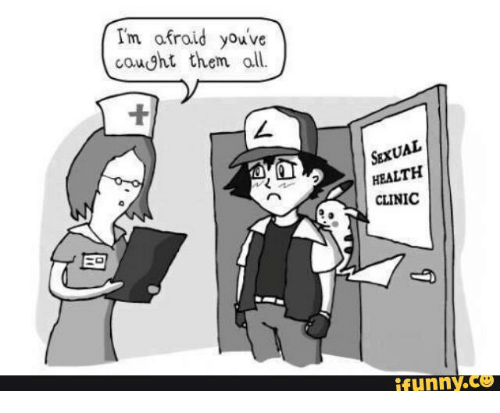 November 23th
Sexual Health
Guest Speaker 
UBC CAPSI